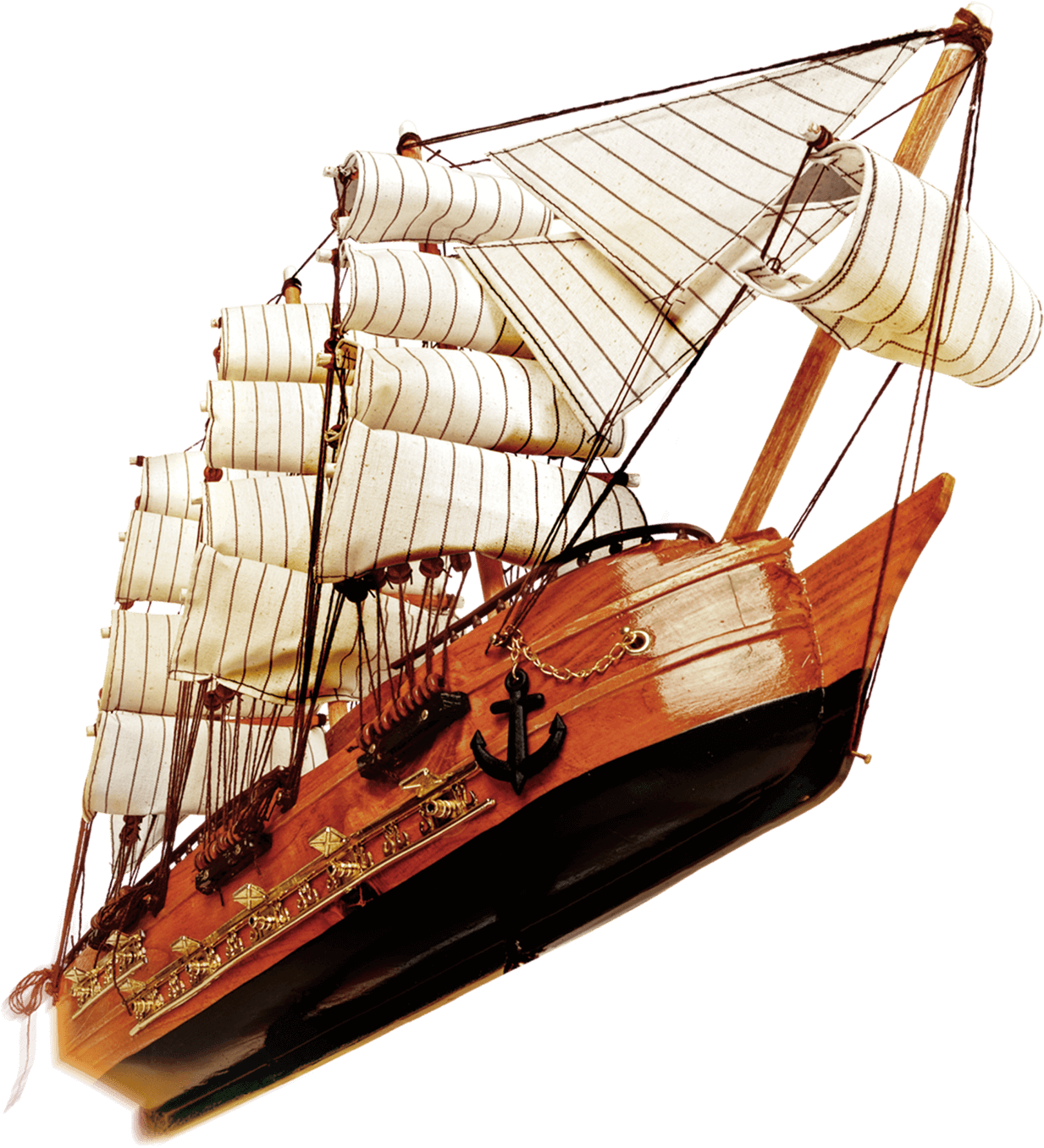 JOIN US
JOIN US
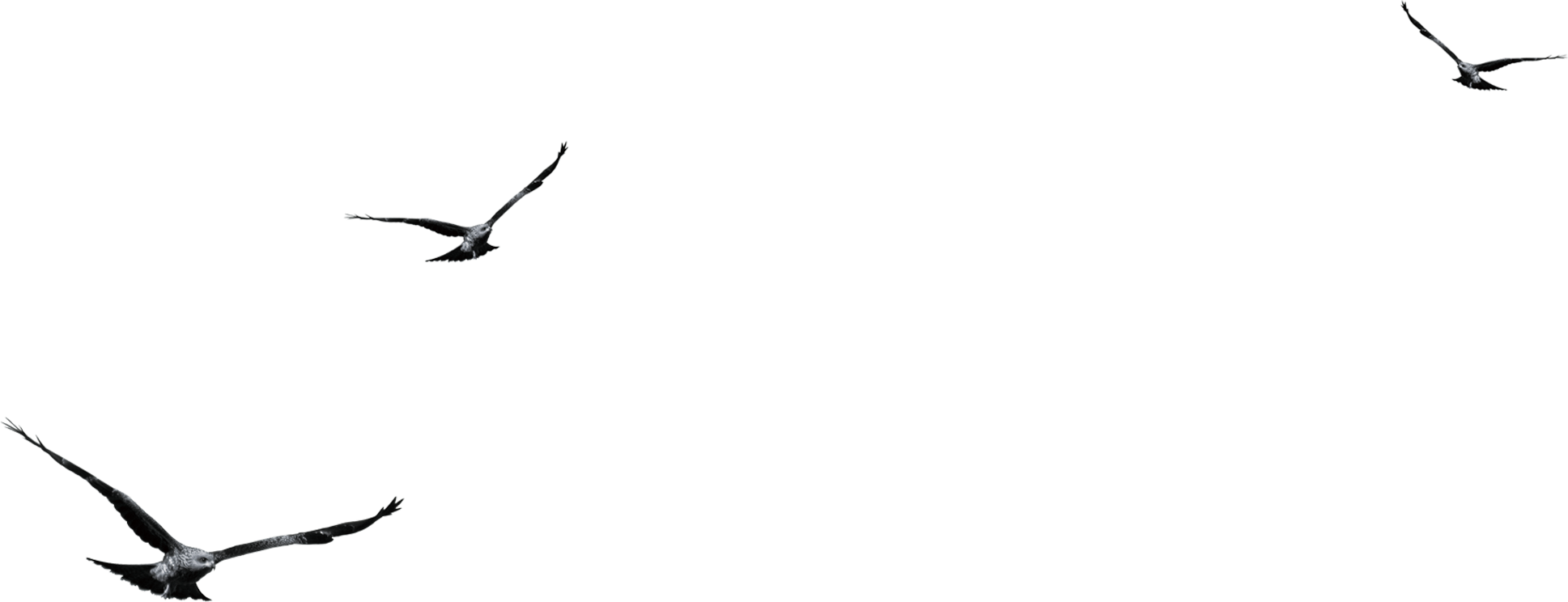 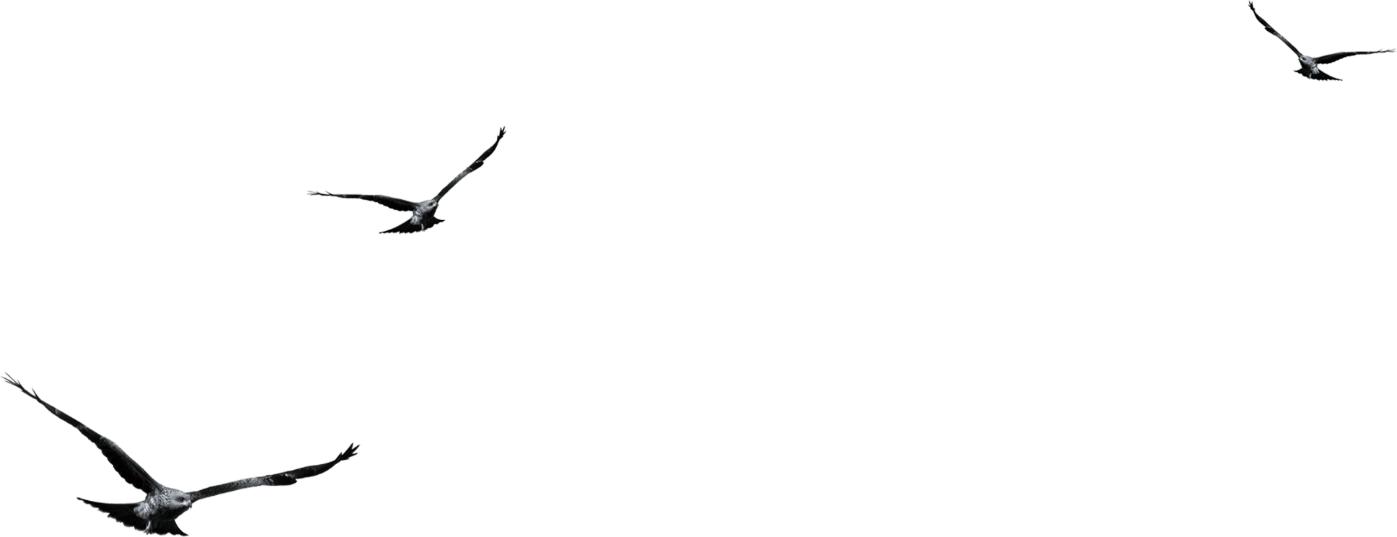 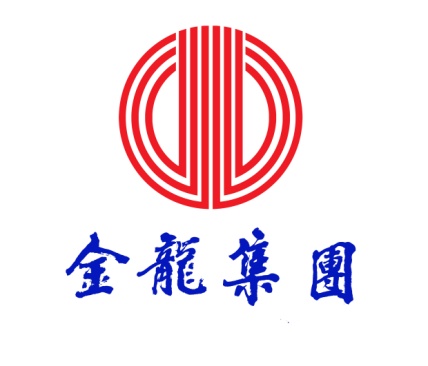 重庆金乡精密管件有限公司
了解我们
公司发展现状介绍
选择我们
发展平台及福利
目录
CONTEN
人才需求
工作岗位需求认知
加入我们
应聘的基本流程
About us
了解我们
公司发展现状介绍
企业介绍
About us
重庆金乡精密管件有限公司
重庆金乡精密管件有限公司（前身新乡金乡精密管件有限公司）是金龙集团全资子公司（国有控股），成立于2002年8月，企业注册资金5000万元，设万州、新乡、湖州、青岛、绵阳、武汉、合肥、珠海、九江9地工厂，拥有员工1500余人，主要生产制冷行业用的冷暖循环用铜、铝、铁及其合金零部件、建筑用水暖部件的生产与销售。主要客户为格力、美的、海尔、海信、TCL、Goodman等国内外大型家电领军企业，多次被评为优秀供应商。本着“客户第一，诚信至上”的原则，立足于制冷配件领军企业。
产品展示
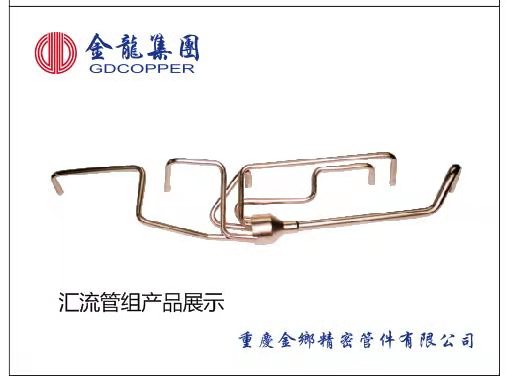 产品展示
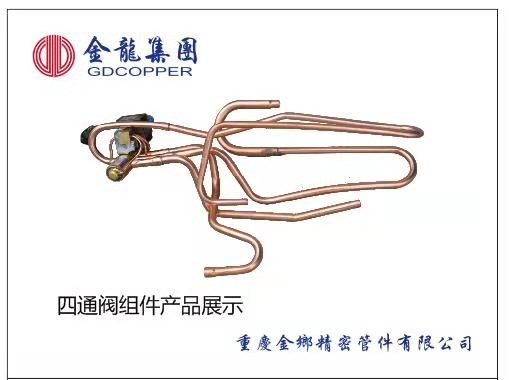 产品展示
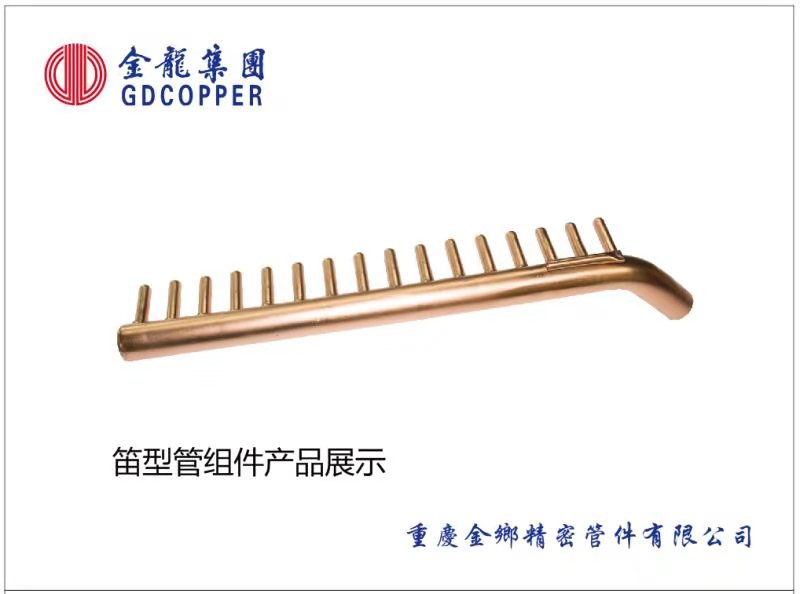 产品展示
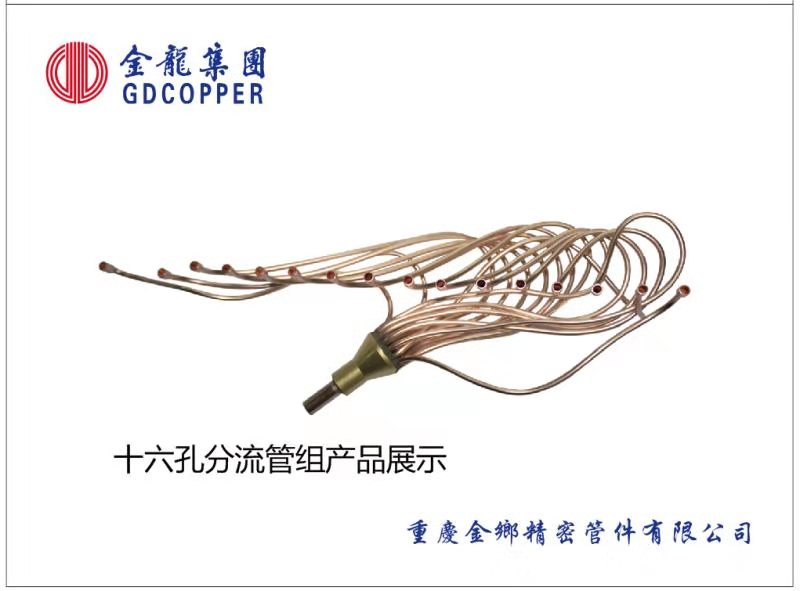 产品展示
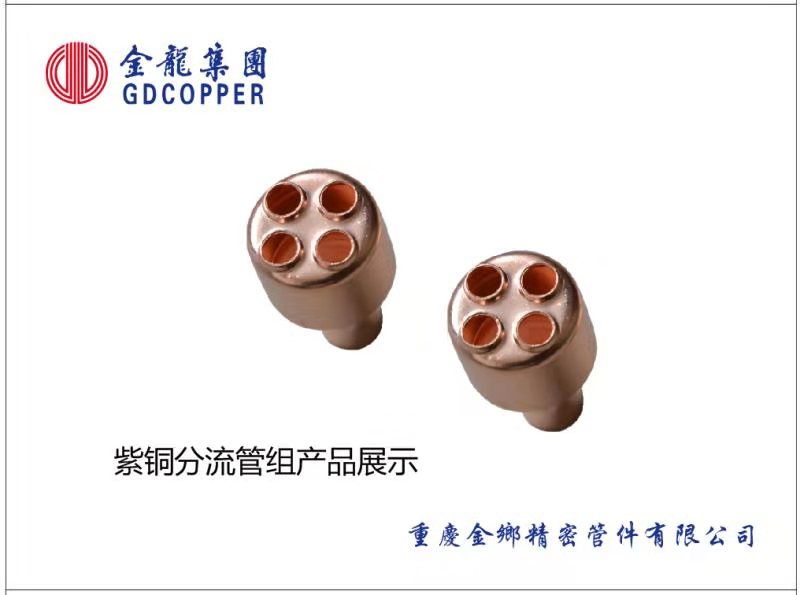 产品展示
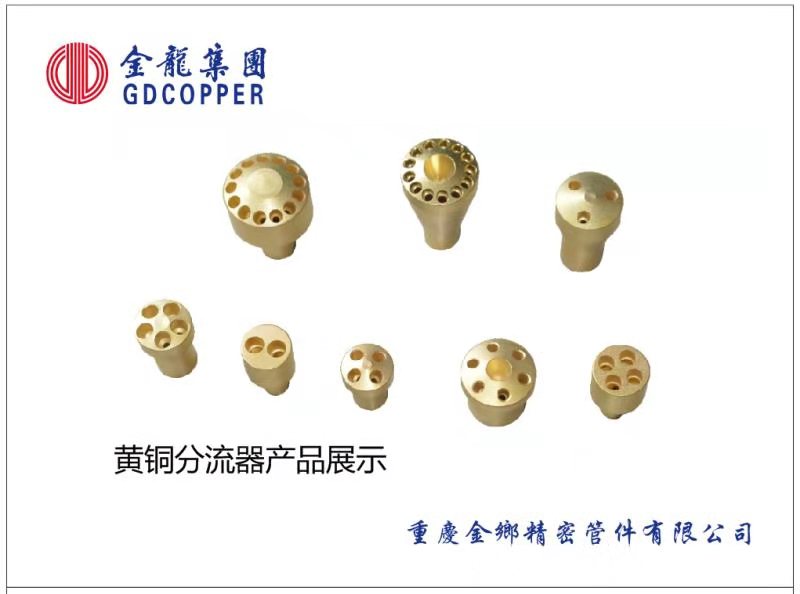 产品展示
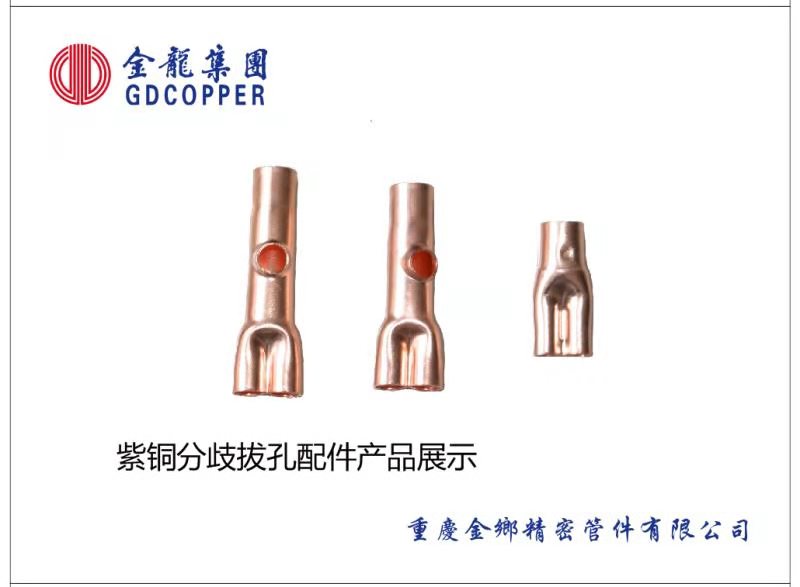 产品展示
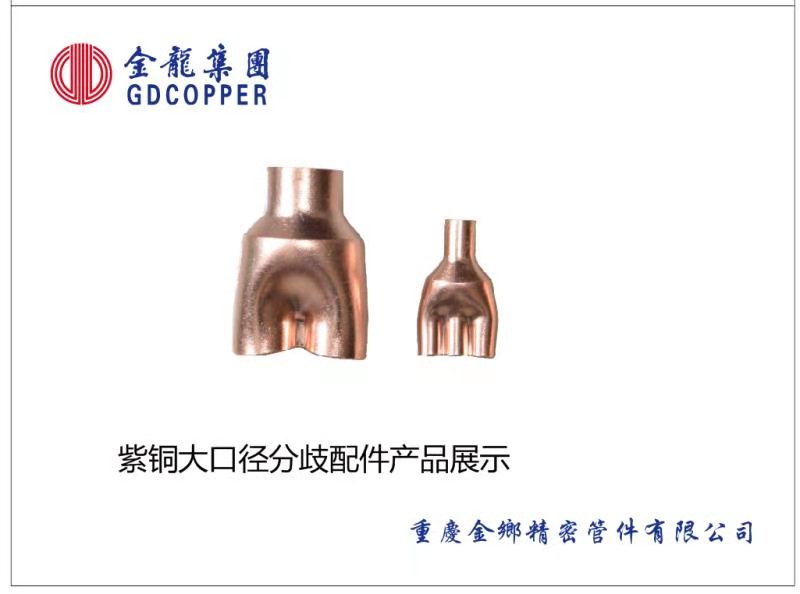 产品展示
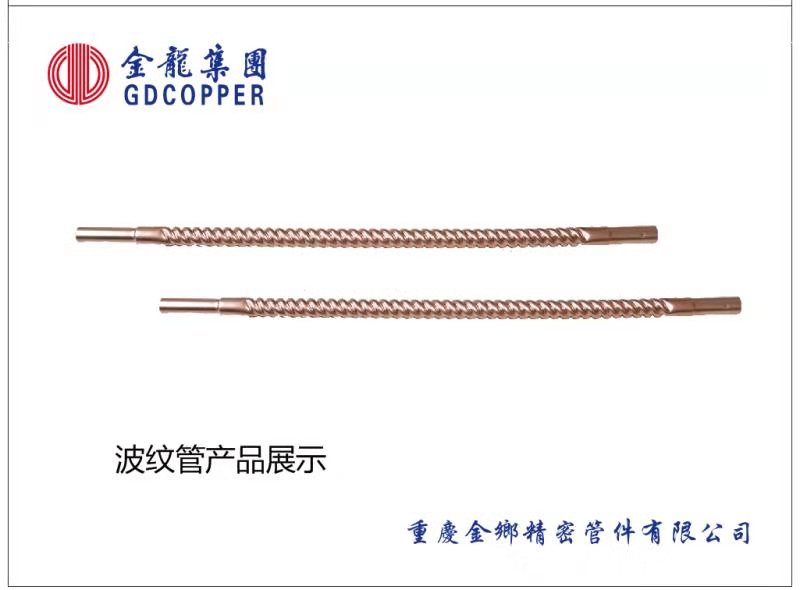 产品展示
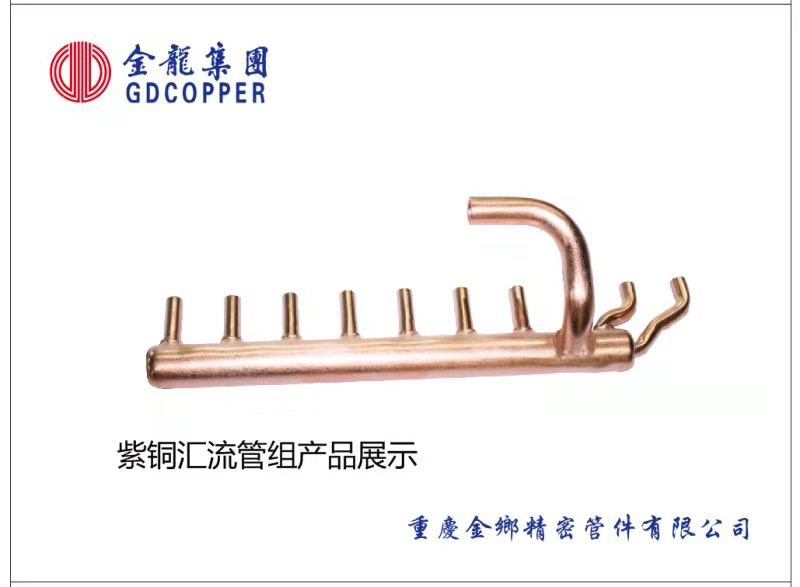 企业发展
发展
公司通过ISO9001:2015质量管理体系、ISO14001:2015环境管理体系和OHSAS18001:2007职业健康安全管理体系认证，产品通过RoHS制造业验审。公司引进金蝶ERP和OA办公系统。
公司专业生产空调、冰箱用的铜管路组件，紫铜及黄铜类制冷配件，拥有国内先进的设备生产线和完善的产品检测体系，主要客户为格力、美的、海尔、海信、TCL、Goodman等国内外大型家电领军企业。
成就
重庆金乡精密管件有限公司成立于2019年，是金龙精密铜管集团股份有限公司全资子公司，公司注册资金5000万元。
重庆金乡精密管件有限公司下设万州、新乡、湖州、青岛、绵阳、武汉、合肥、珠海、九江等九地工厂，拥有员工1500余人。
多次被客户评选为优秀供应商。
成立
Choose us
选择我们
发展平台及福利
企业文化
金乡公司本着诚实、可信的经营宗旨，以用户实用性作为产品的唯一标准，以市场为导向，敢于挑战，以优质的产品、一流的服务来满足广大客户的需求。
经营理念
未来规划
公司实力
“质量第一，顾客至上”
国内新增2个基地。
国外新增墨西哥和泰国基地，其中墨西哥基地预计24年底投产。
国内9家工厂可以更好的为不同地域的人员解决就业岗位。
公司拥有1500台数控设备，可以为机械专业人才提供充足的学习机会。
工作环境
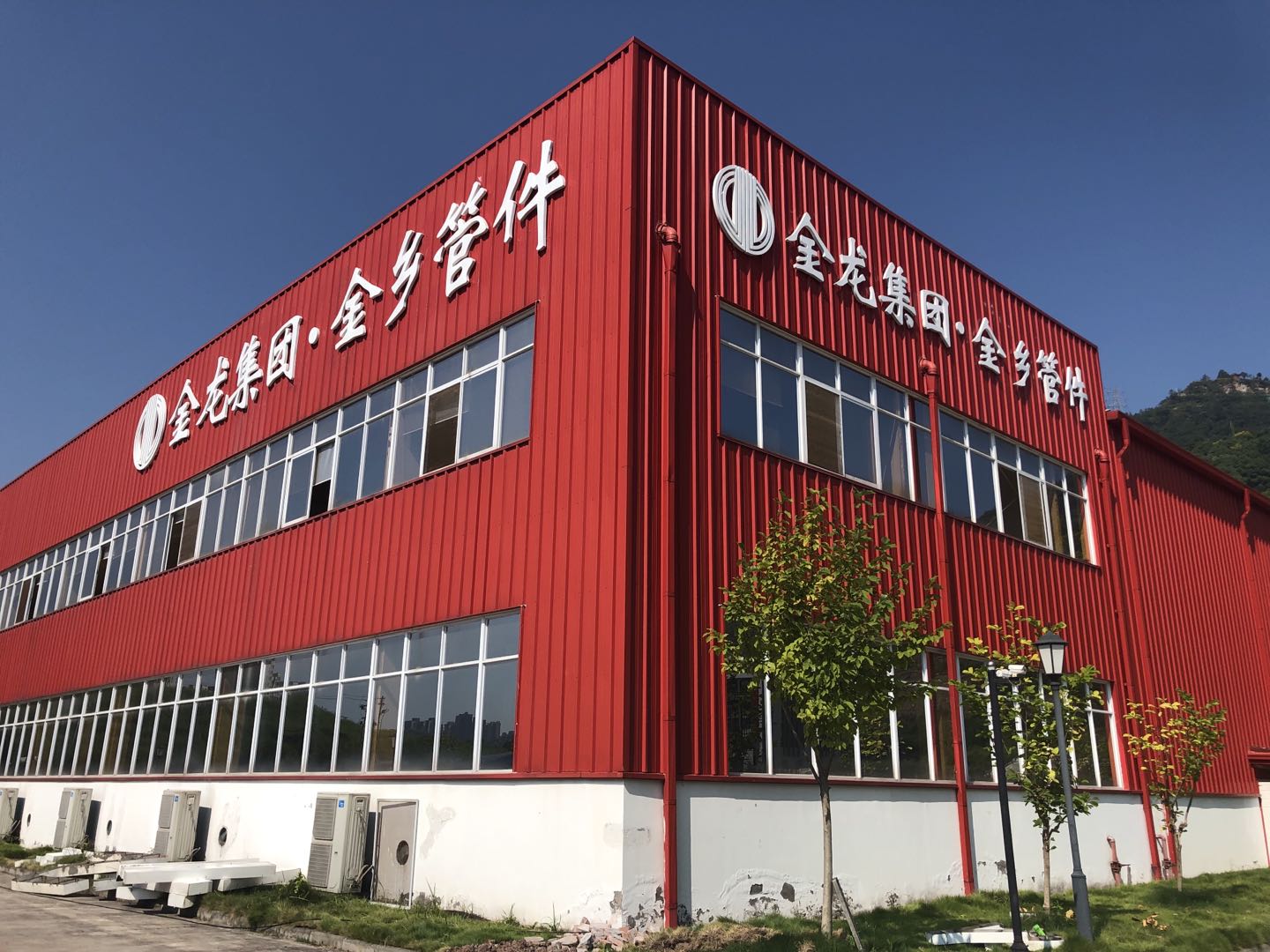 优美的厂区环境
http://XXX.com/
工作环境
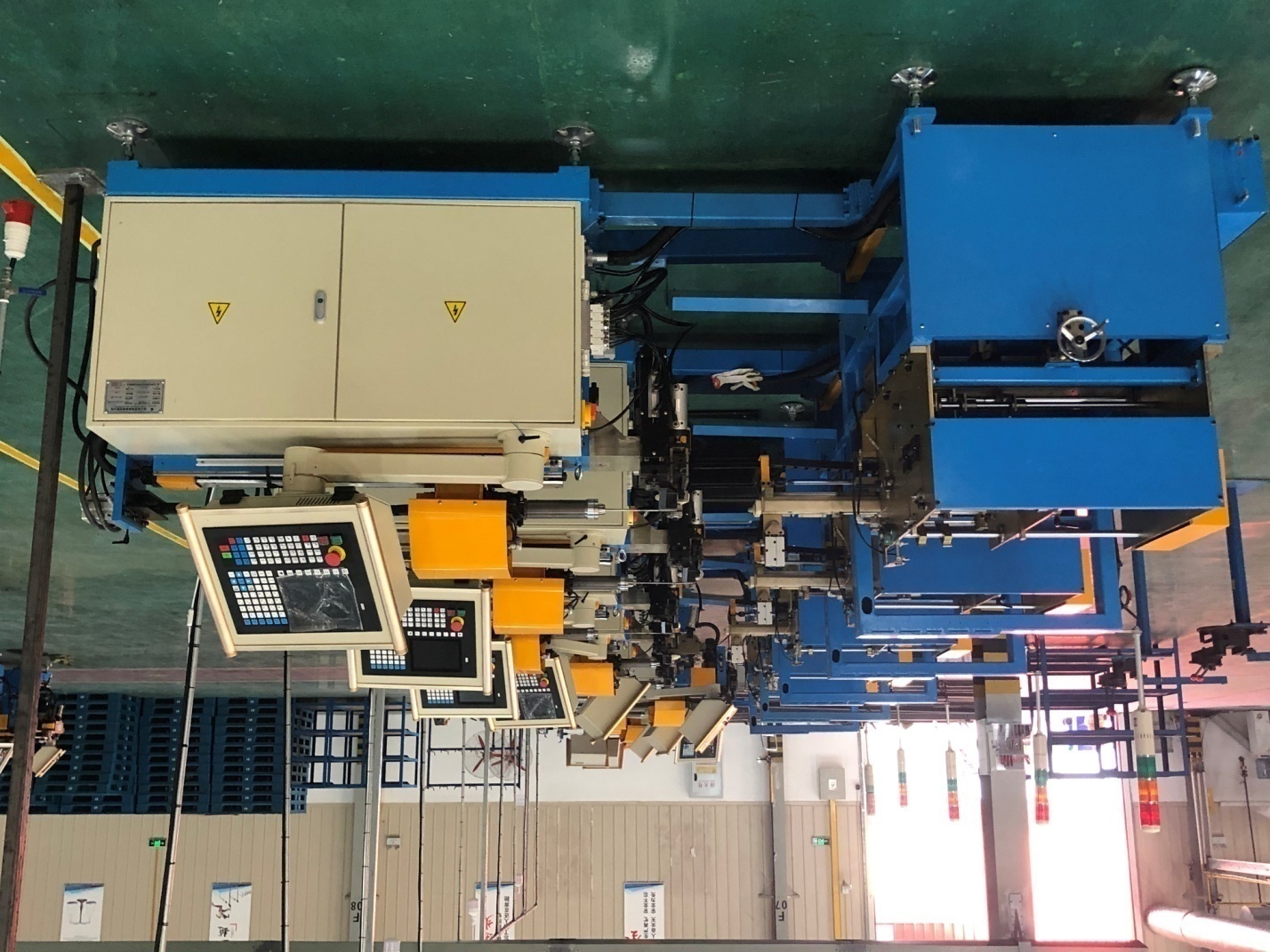 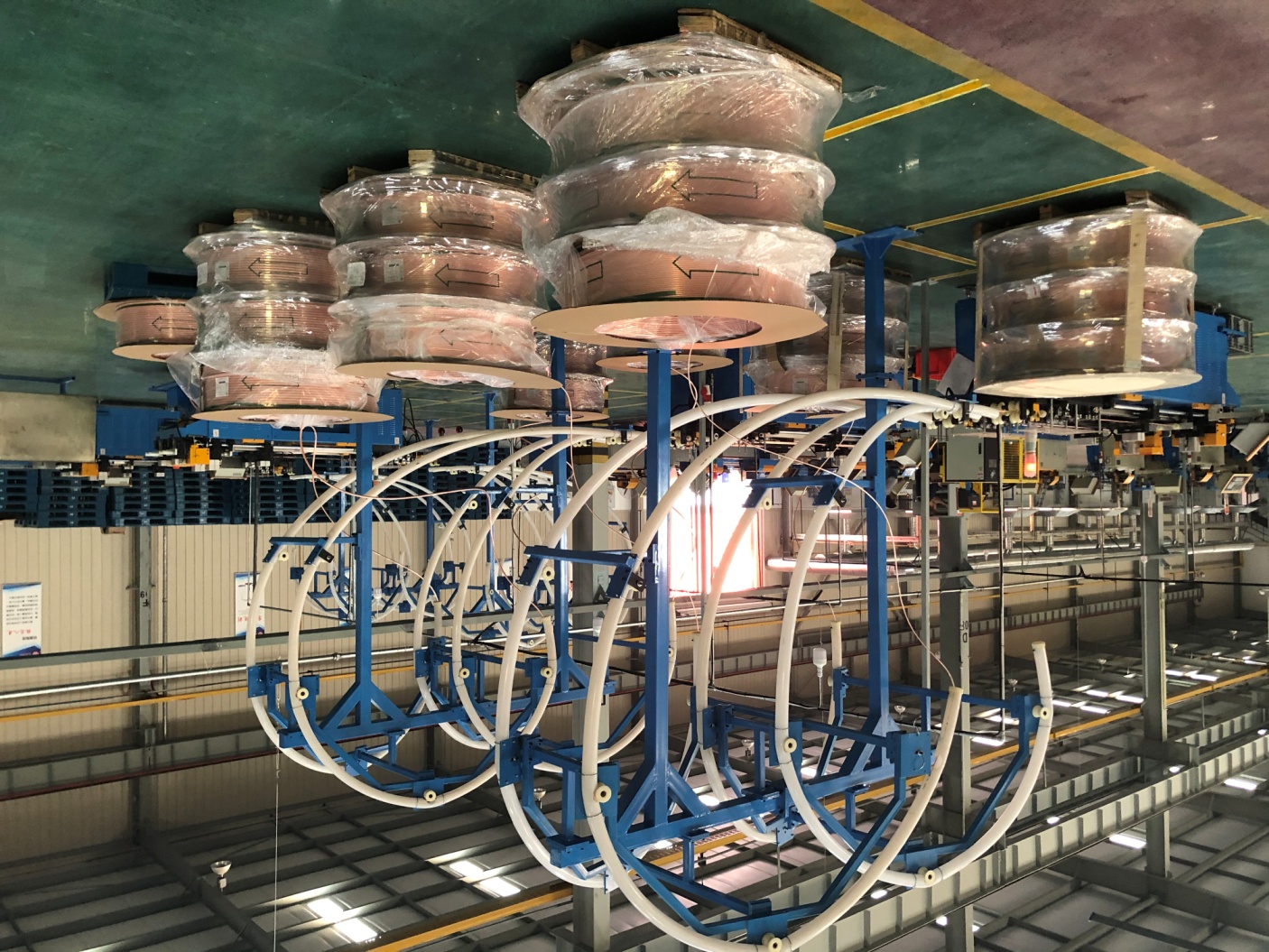 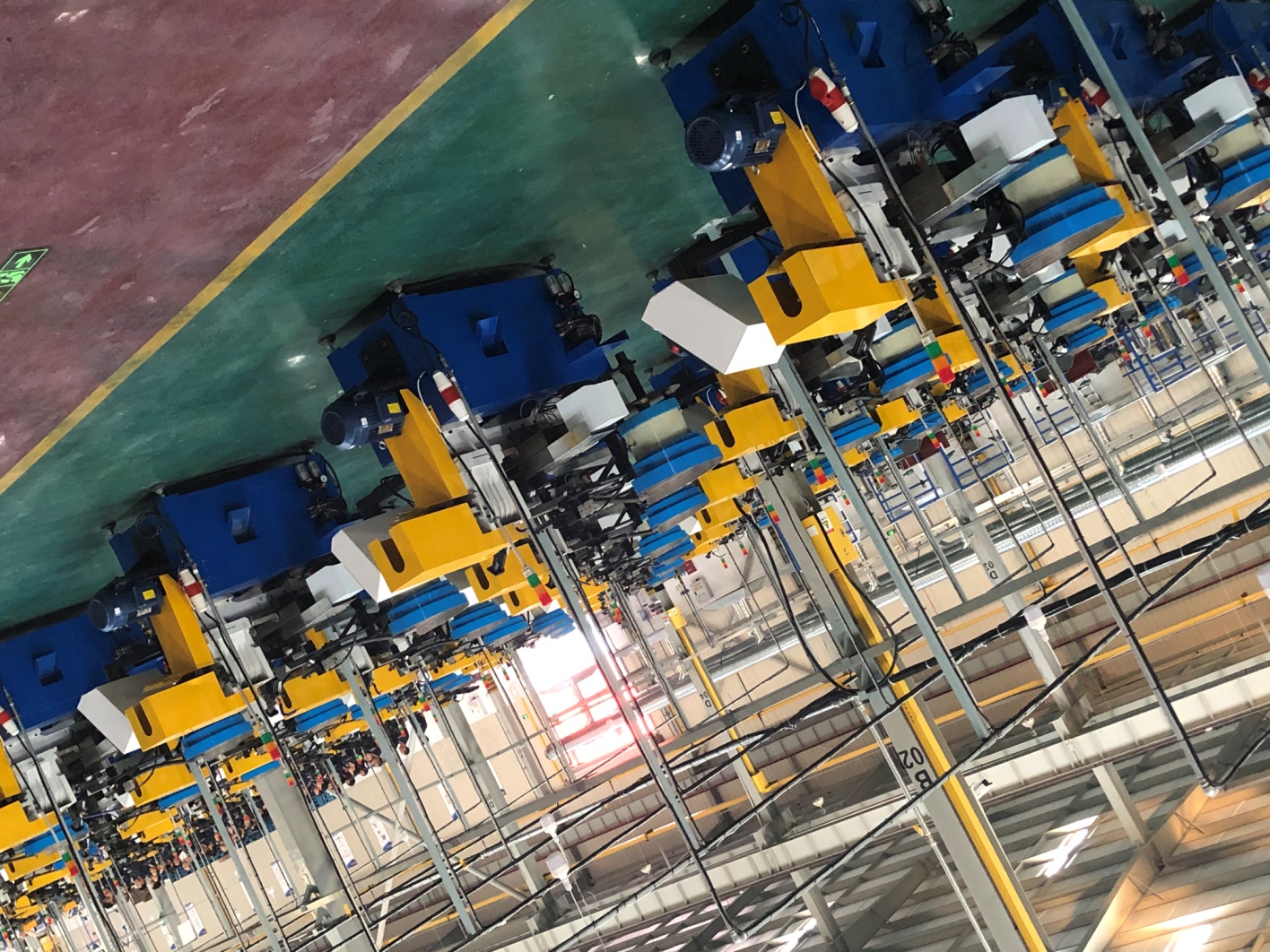 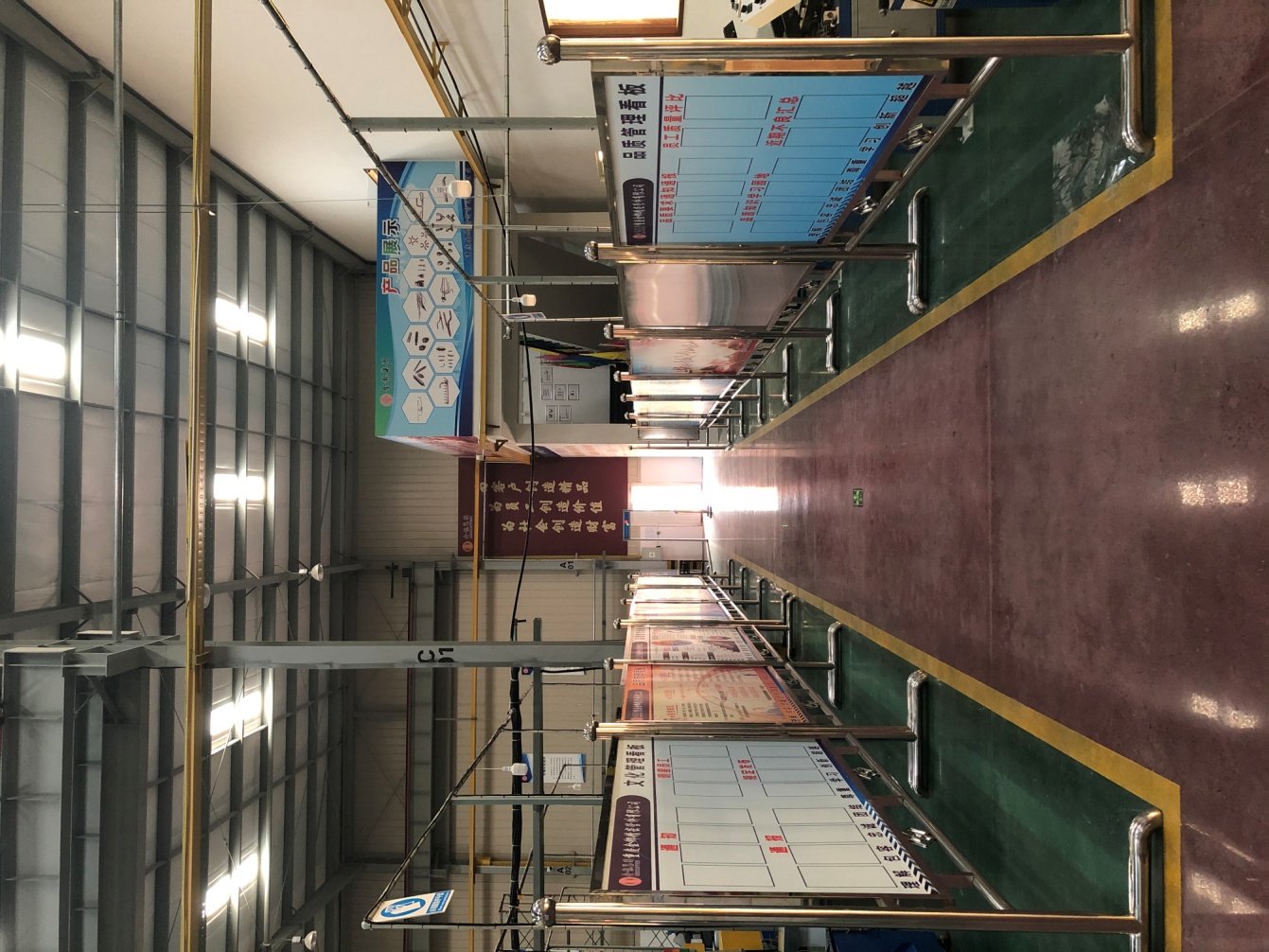 设备先进、干净整洁的车间
http://XXX.com/
工作环境
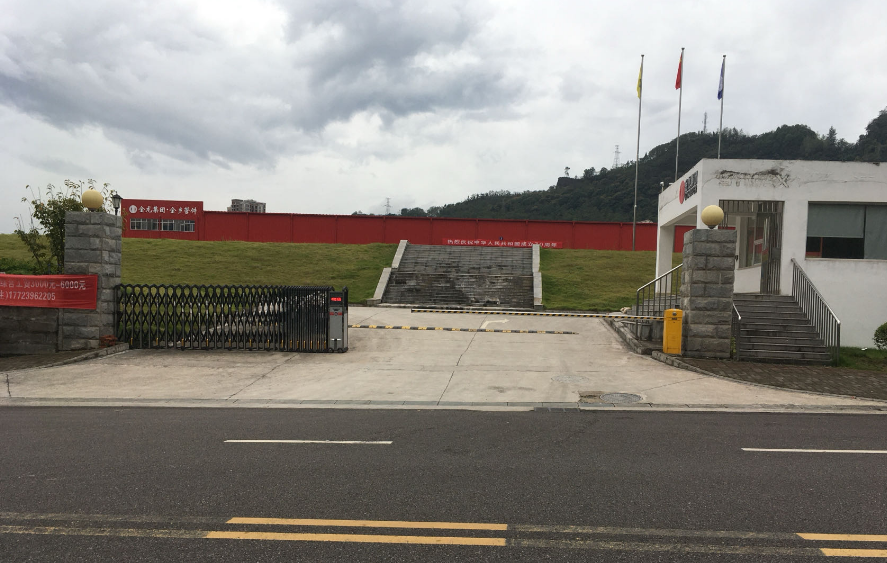 http://XXX.com/
集中办公，开放、便捷的交流平台
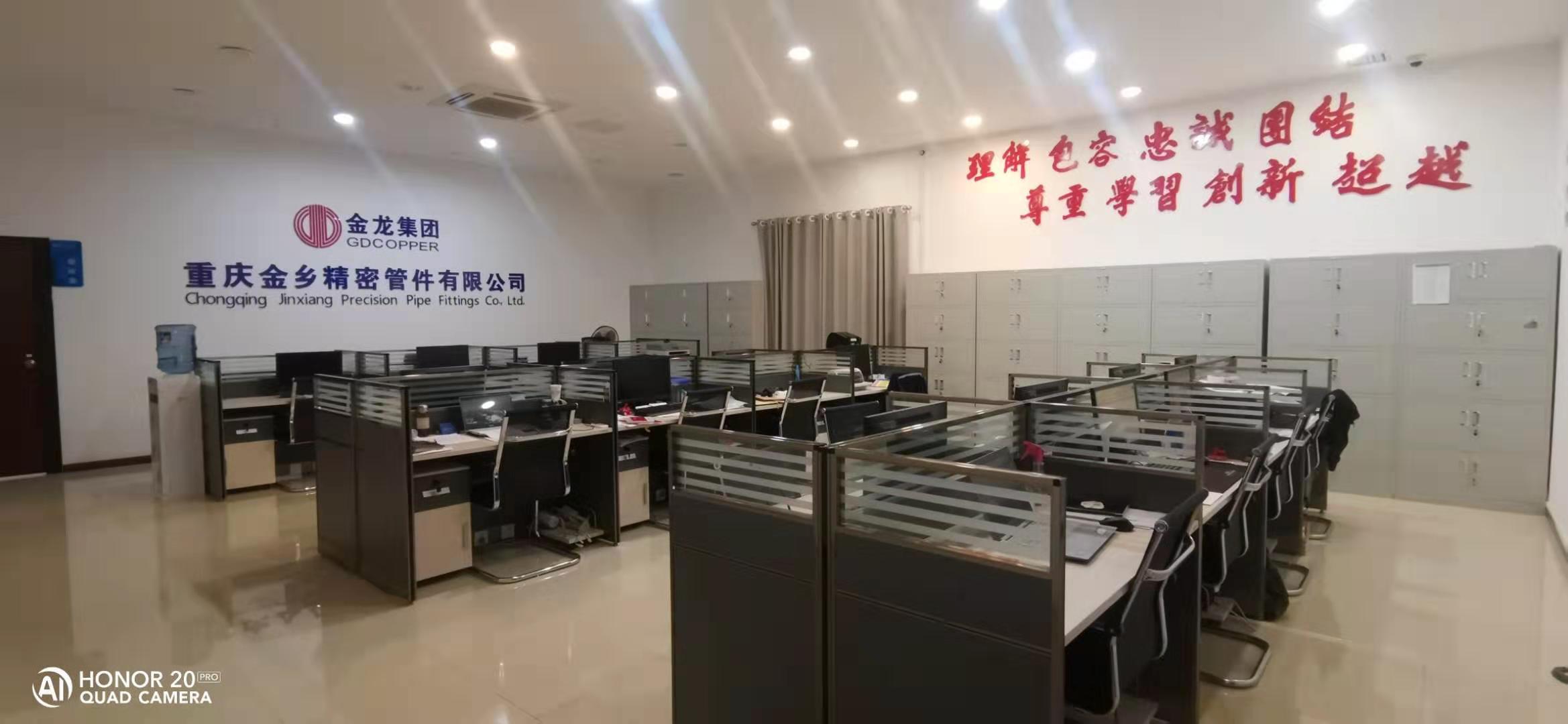 薪资福利
跨国交流
出差
补助
五险
工龄
工资
学历  补助
绩效
培训
学习
岗位
工资
人才晋升渠道
05
管理者
公司针对每个人的具体工作表现，可择机对员工进行晋升提拔，以便能够更好的发挥员工的特长和能力。
04
03
部门经理
部门主管
02
技术员检验员
01
实习人员
Talent demand
人才需求
工作岗位需求认知
岗位需求
采购员
1、公司主材采购，辅料采购；
2、熟悉采购流程，良好的沟通能力、谈判能力和成本意识.
生产管理
技术及品质检验员
1、班组生产管理，班组生产计划下达和执行；2、班组人员管理，前后工序生产对接。
1、客户图纸转换、现场设备管理；2、现有产品技术管控、新品技术标准制定。
任职要求
Q3
Q2
Q4
专业要求
其他要求
学历要求
机电、机械和材料类专业。
爱岗敬业，锐意进取
全日制大专（含）以上学历
薪资待遇
B
A
C
实习人员
聘用人员
定岗人员
综合收入：4000-5000元 /月
+全勤奖+免费班餐+工龄工资+学历补助+免费体检+符合条件后缴纳社保
技术、品质及生产部门主管人员年薪10-16万元
+全勤奖+免费班餐+工龄工资+学历补助+免费体检+符合条件后缴纳社保
综合收入：5000-6500元+全勤奖+免费班餐+工龄工资+学历补助+免费体检+符合条件后缴纳社保
Join us
加入我们
应聘的基本流程
联系我们
联系地址：新乡市原阳县城北工业区（重庆           
                    金乡原阳生产基地）
联系方式
联系电话：13781912732
邮箱：zhengtaishan120118@gdcopper.com
联  系  人：郑老师
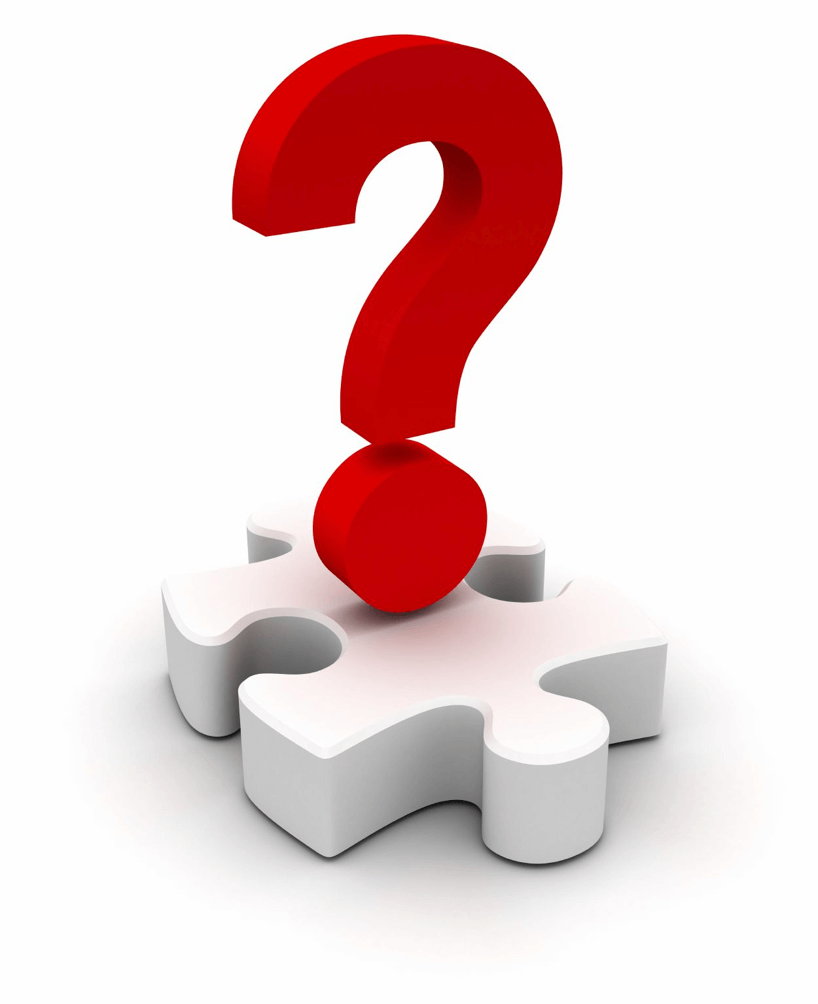 答疑时间
Question time
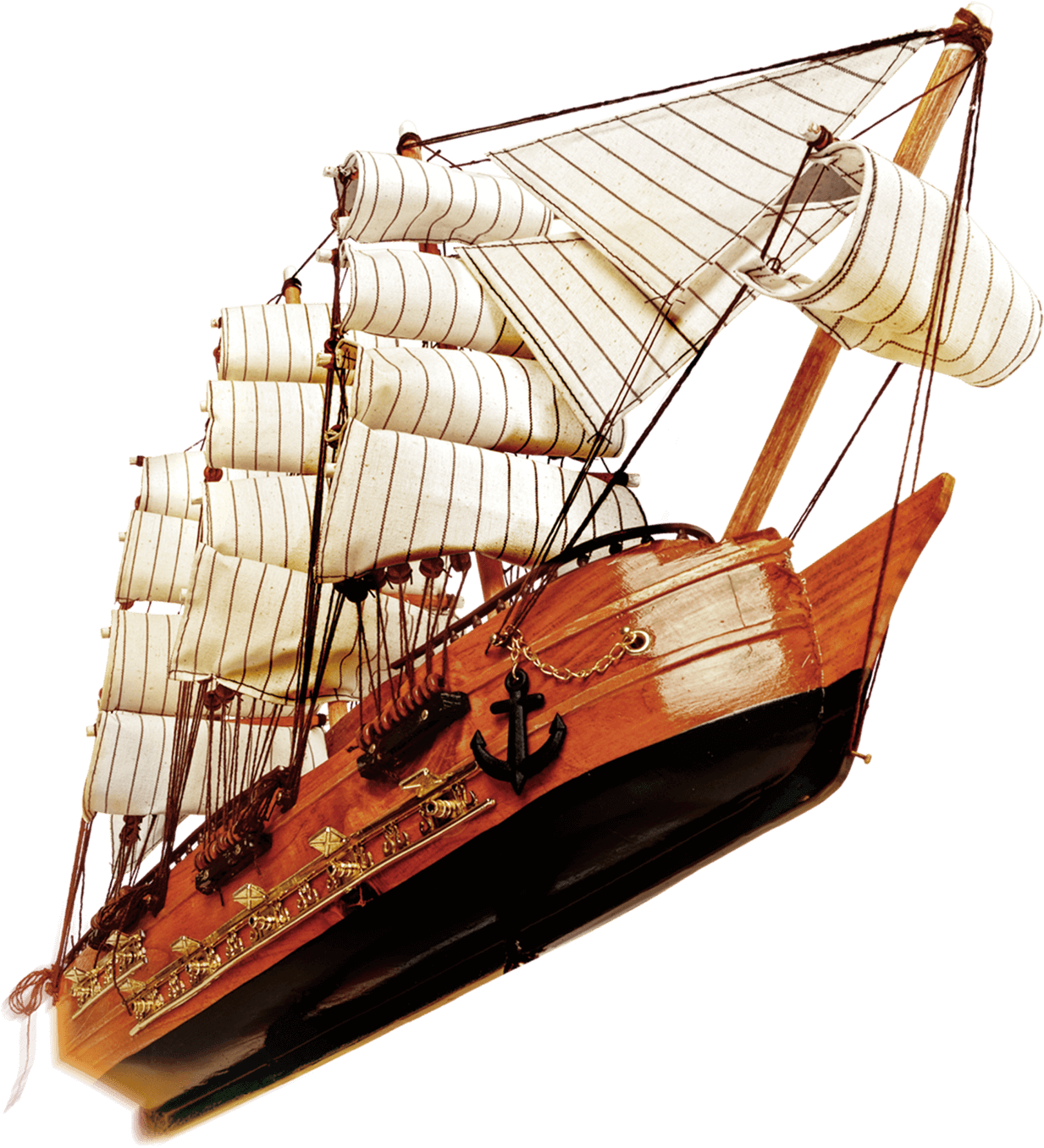 THANKS
THANKS
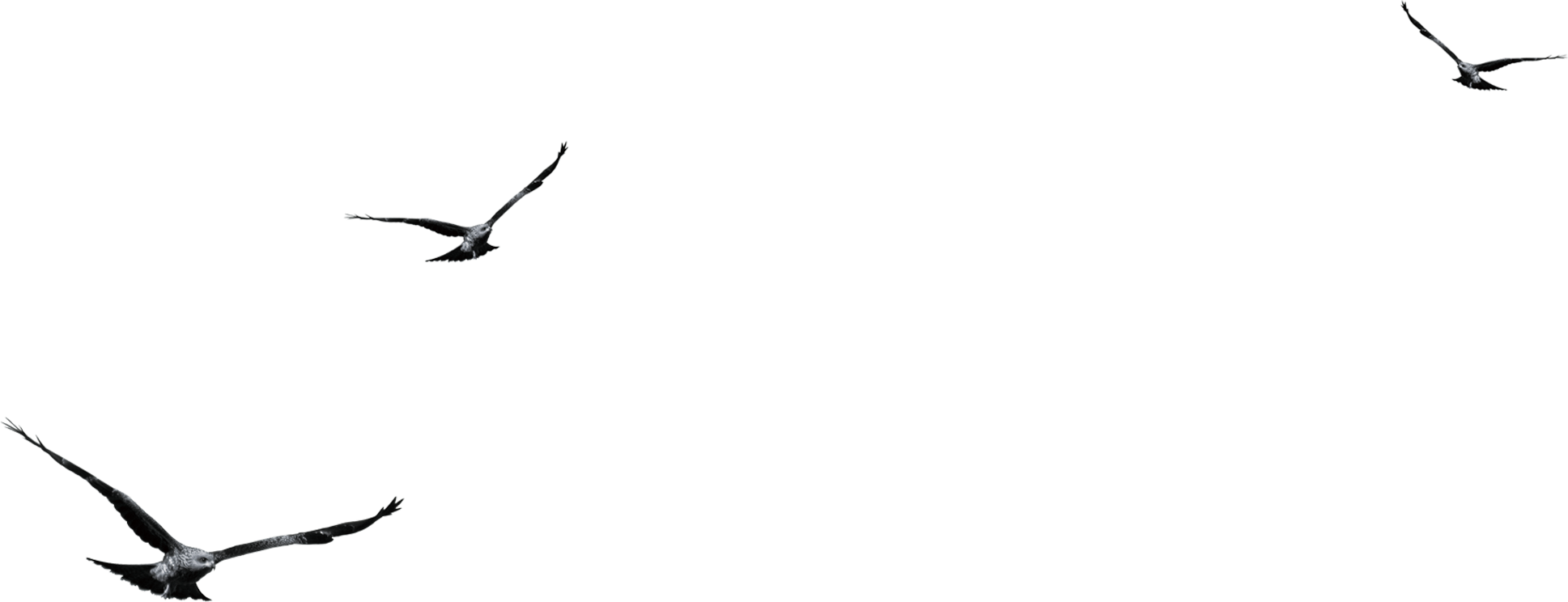 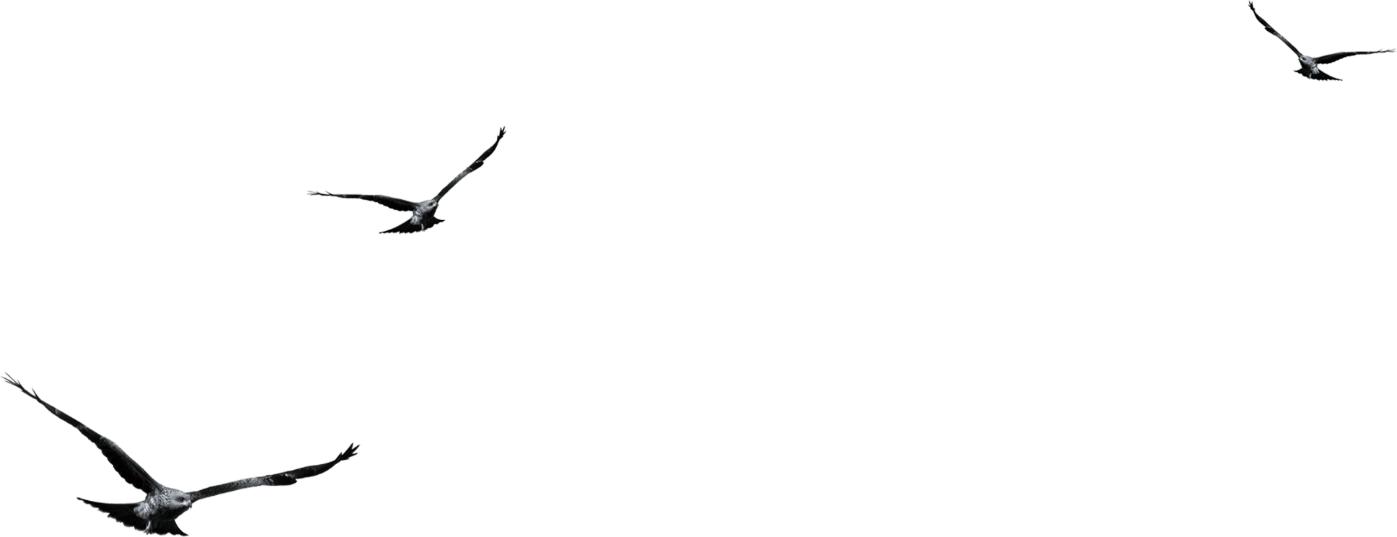 期待您的加入
你准备好了吗?
重庆金乡精密管件有限公司